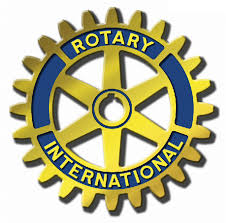 Oshkosh Rotary Club Endowment Fund Oshkosh Area Community Foundation
Annual Report to the Club 2016-2017
Oshkosh Rotary Club Endowment Fund Oshkosh Area Community Foundation
Committee Membership 2016-17 
		•  Teresa Van Aacken - Chair
		•  Tom Willadsen (for Lisa O’Halloran) 
		•  Bill Bracken 
		•  John Vette (for Sherry Lynch) 
		•  David Hayford 
		•  Karen Schibline
Lori Renning
John Fuller 
		•  Dick Campbell 
Dave Sennholtz
		•  Jim Stahl - Club Treasurer 

			Michael Cooney – Fund Secretary
Oshkosh Rotary Club Endowment Fund Oshkosh Area Community Foundation
Current Balances:

General Fund: $82,983.92
Oshkosh Local Projects Fund: $21,477.08
Project Peru - disbursed
Philippines Education Fund - disbursed
Bonus 10 Fund – moved ($13,789.67)
Afghan Education Fund: ($5,600)
Oshkosh Rotary Club Endowment Fund Oshkosh Area Community Foundation
Fund Actions & Transfers:

Project Peru – all funds expended/fund in standby status
Bonus 10 Fund – Moved to stand alone status
Afghan Education Fund – in process of moving to stand alone status
Philippines Education Fund – In and out fund
Oshkosh Rotary Club Endowment Fund Oshkosh Area Community Foundation
Grants:

Oshkosh Area Community Pantry: $2,500
Farmers Market Bonus 10: $2,500
Project Peru: $2,713
Oshkosh Rotary Club Endowment Fund Oshkosh Area Community Foundation
Future Fund Opportunities:

Heroin Task Force 
Growing Oshkosh – School Gardens
Oshkosh Rotary Club Endowment Fund Oshkosh Area Community Foundation
$236,082 Total Gifts for the life of the fund 
$166,530 Grants Paid over the life of the fund 
$111,841 Current Fund Balance 

		2003 the Endowment Fund moved to the foundation. 
			•  General Fund: $29,733 
			•  Local Projects Fund: $10,987 
			•  Peru Fund: $800 
			    Funds total: $41,520